Financial Update
Presentation to the Board of TrusteesMay 2021
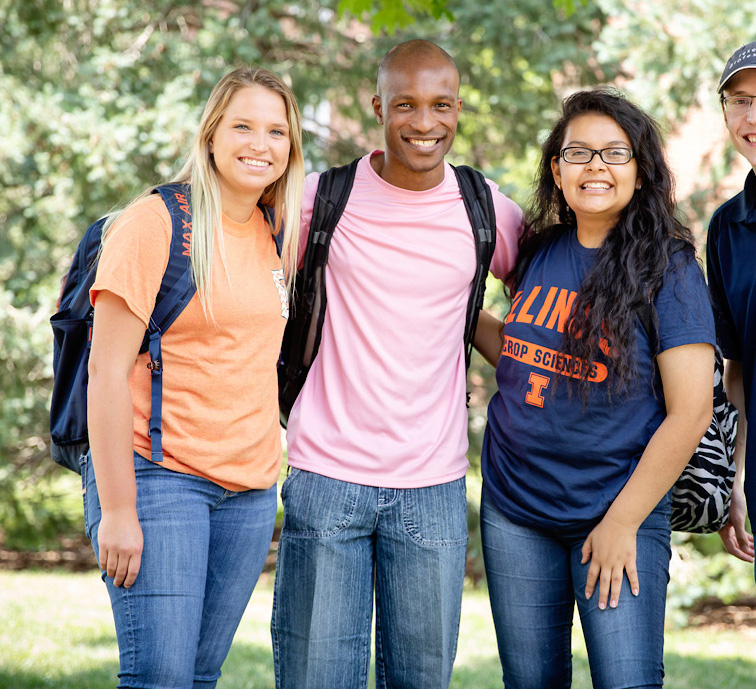 Agenda
COVID-19 Financial Impact
Federal Funding 
YTD (March 31) Revenue and Expenses
Response to COVID has been systematic and comprehensive
3
Advising the State
Advising the State
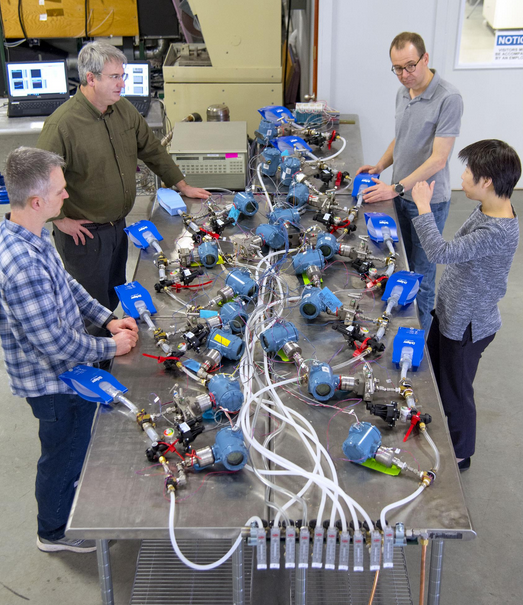 LEADING THE FIGHT ON ALL FRONTS
Innovating Ventilators
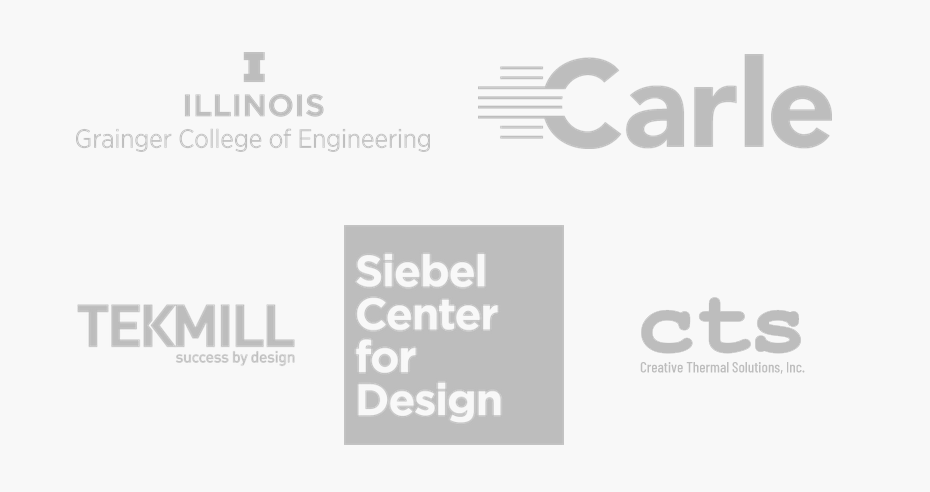 HELPING REMOTE LEARNING
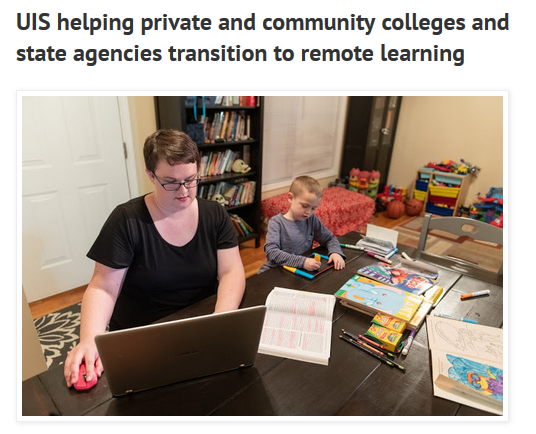 Ui health clinical Response
3,000
COVID-19 Patients Treated
120,000
COVID-19 Vaccines Administered
Dealing With Uncertainty
Spring 2020:  
Remote Classes, Remote Work
Fall 2021: 
Sustaining Enrollment, Implementing Hybrid Model

Curbing Infections & Keeping Campuses Open
Our Enrollments Grew
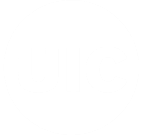 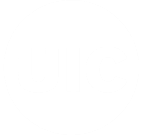 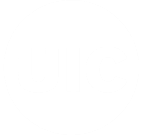 System-wide enrollment
9
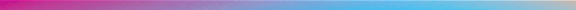 …And So Did Tuition Revenue
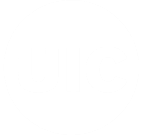 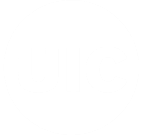 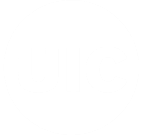 Tuition Revenue in $ Million
10
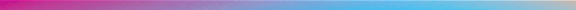 Intensive Testing Using Shield Protocol
11
How University of Illinois curbed surge in coronavirus cases on campus – NBC news
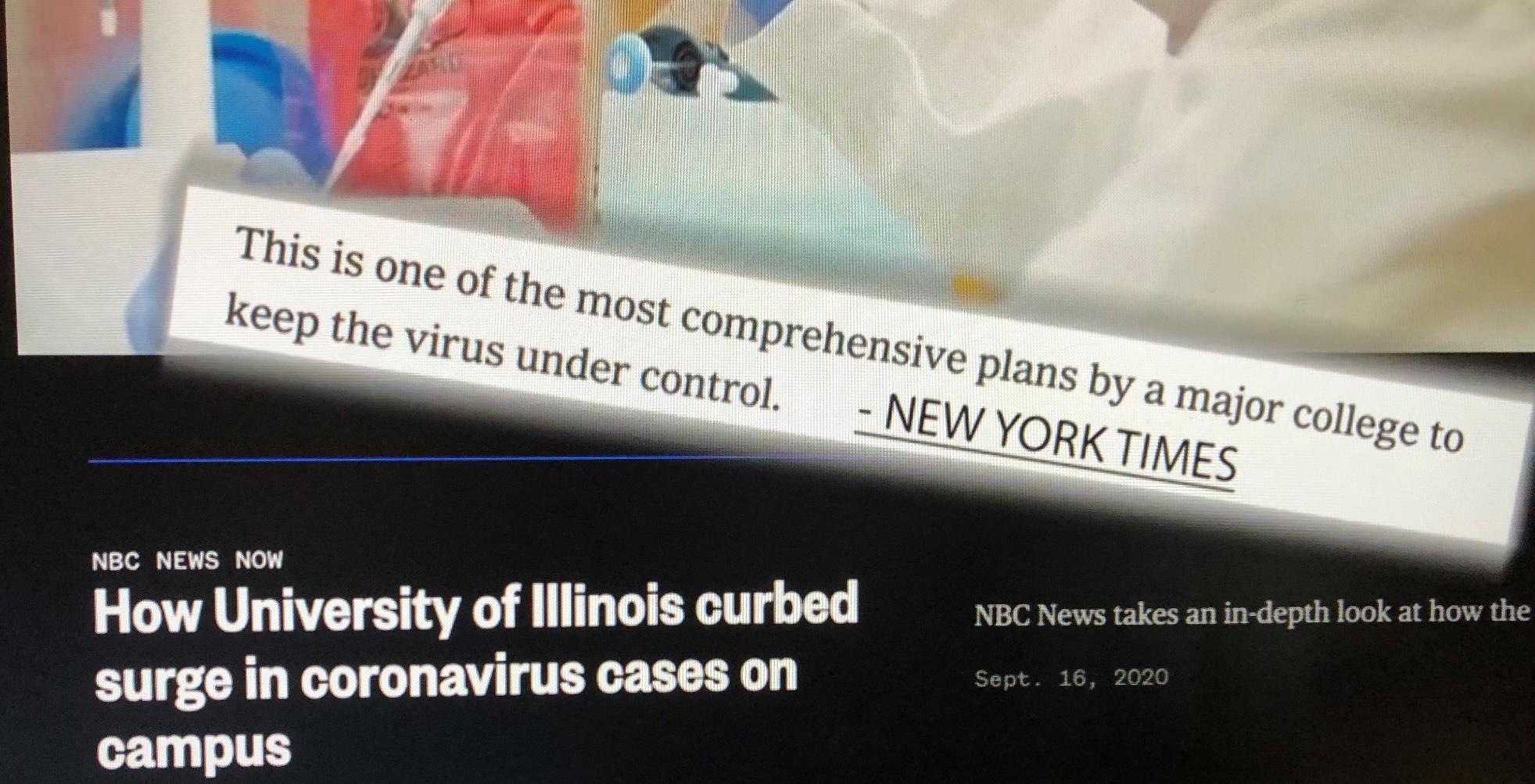 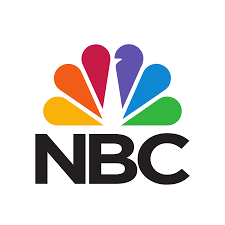 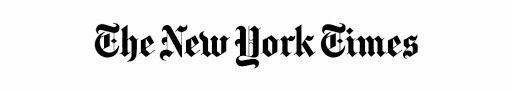 Supporting Other Institutions
Supporting Institutions Across the Nation With COVID Testing
State Grant to Support IL Public Universities

State Grant to Support Community Colleges, High Schools 
	and Communities Sites

City of Chicago Grant to Support High Schools in Chicago
13
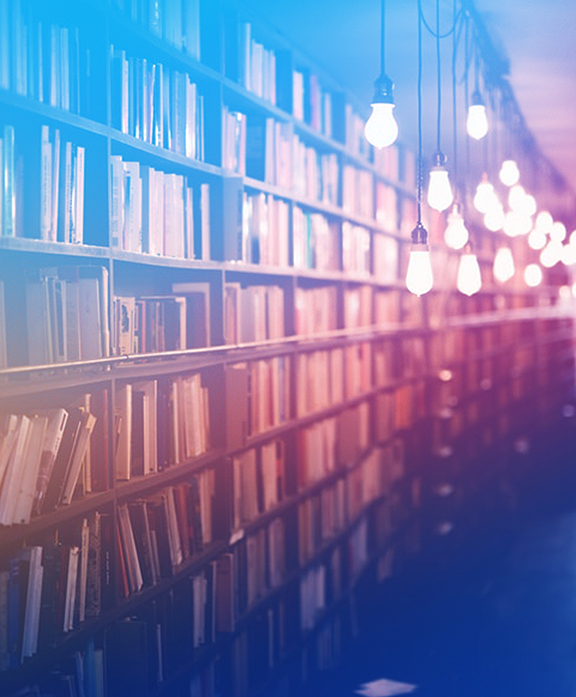 COVID Financial Impact
Fiscal 2020:  March to June 2020

Fiscal 2021:  July 2020 to March 31, 2021
Unanticipated 
Costs
Refunds
To Students
Lost Clinical 
Revenue
Lost Auxiliary
Revenue
14
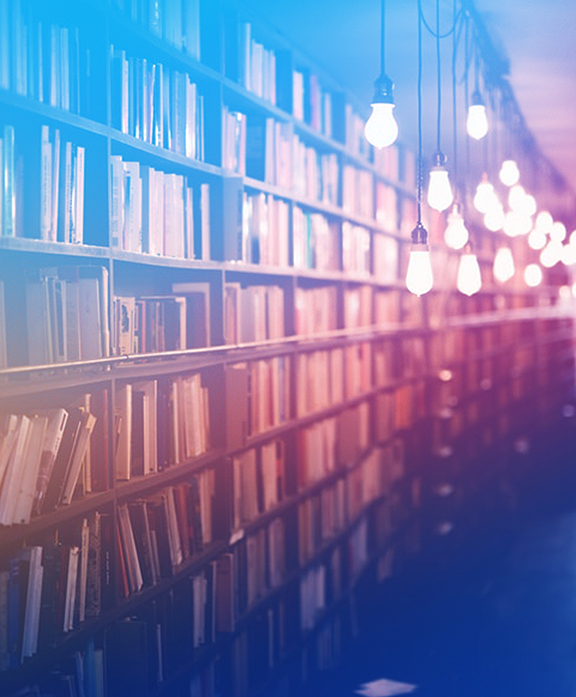 COVID Financial Impact
(Excluding Hospital)
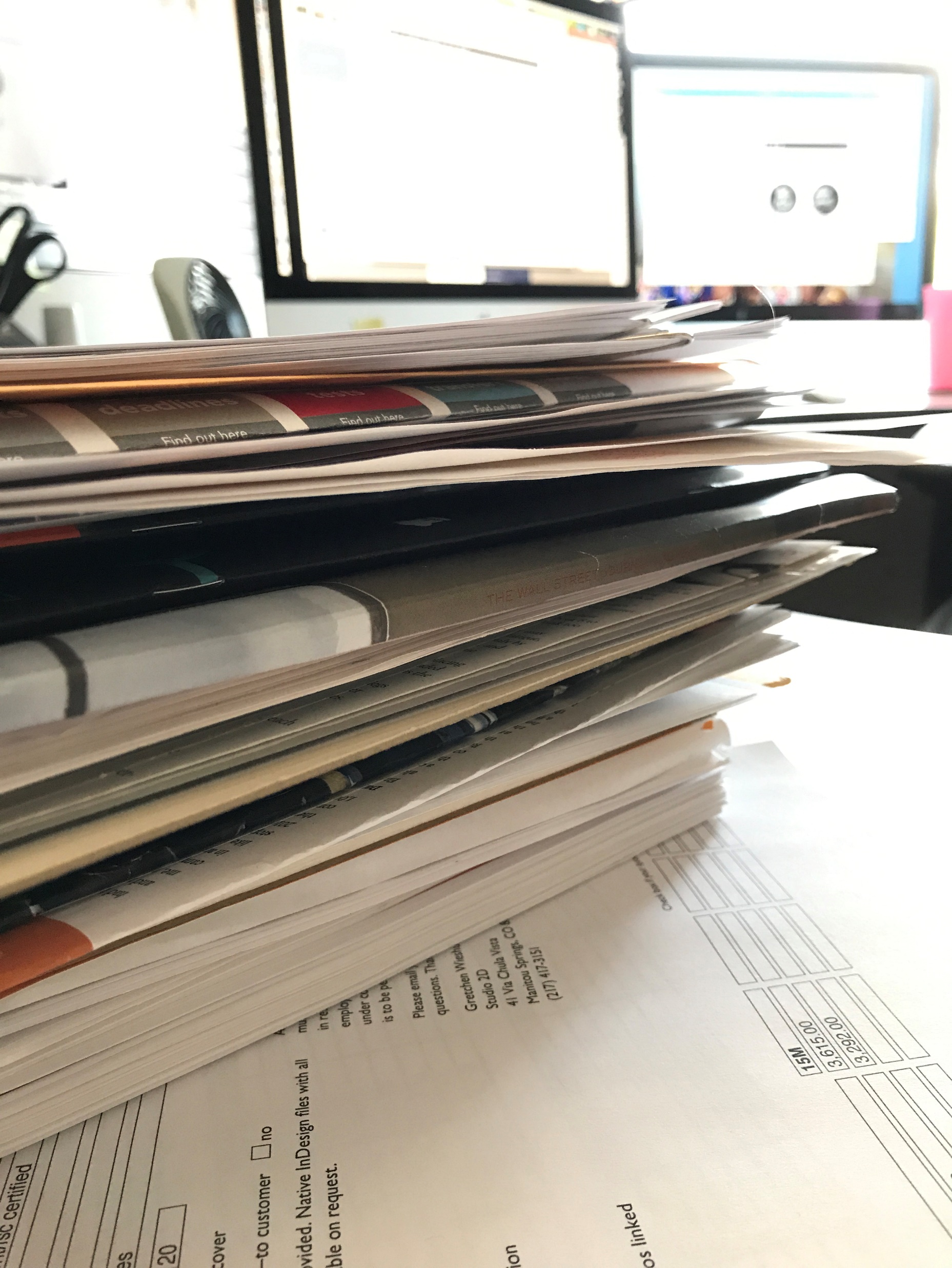 Federal Stimulus Funding
($Million)
16
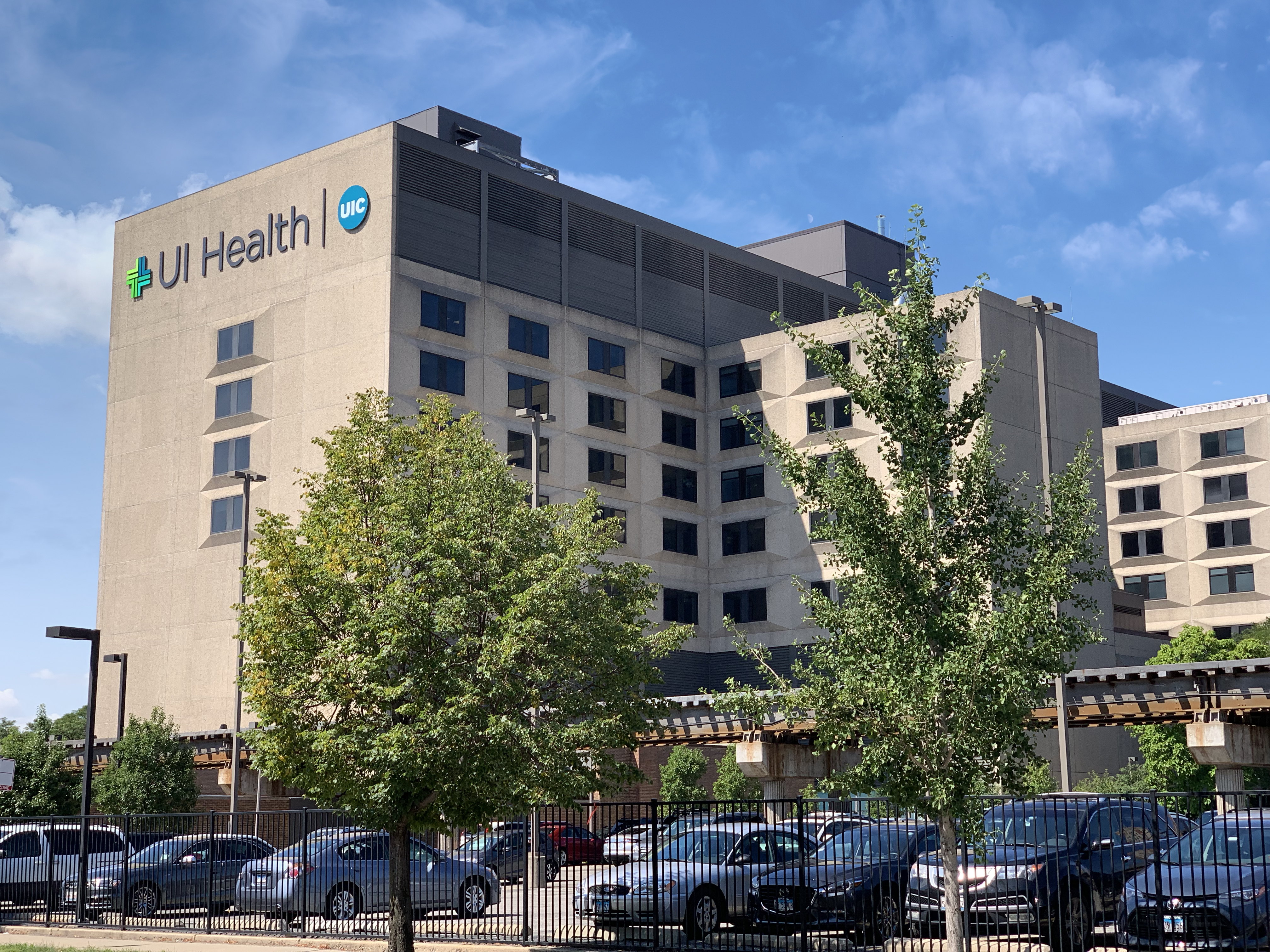 COVID Impact for Hospital
Federal & State Funding for Hospital
Federal Provider Relief Fund (CARES Act)

General Distribution for COVID-related expenses and lost revenue:                   $10.2 million  (FY20)

High Impact Distribution to hospitals with large volume of COVID inpatients:  $17.8 million  (FY20)
					        $17.8 million  (FY21)	

Safety-net Distribution to hospitals who care for vulnerable populations:         $43.1 million  (FY21)

Illinois HFS Provider Stability Fund
State allocation of CARES Act funds for distribution to Medicaid providers 
    to help offset COVID-related expenditures

Distribution to Hospital in December 2020:       			        $28.3 million  (FY21)

		TOTAL Received from Federal and State sources:        $117.2 million
18
Significant Cost Containment Efforts
19
FY2021 Operating Performance
(YTD March 31, 2021)
20
YTD (Mar 31) Operating  Summary
(Excluding Hospital)
COVID Related Variances
Revenues
Auxiliaries Down $122M 
Self-Supporting Down $34M 
Tuition Up $24M 
Gifts Up $38M 
Non-Operating Grants Up $44M
Expenses
Financial Aid up +$61M 
Services and Stores up +$26
Travel Related expenses down -$36M
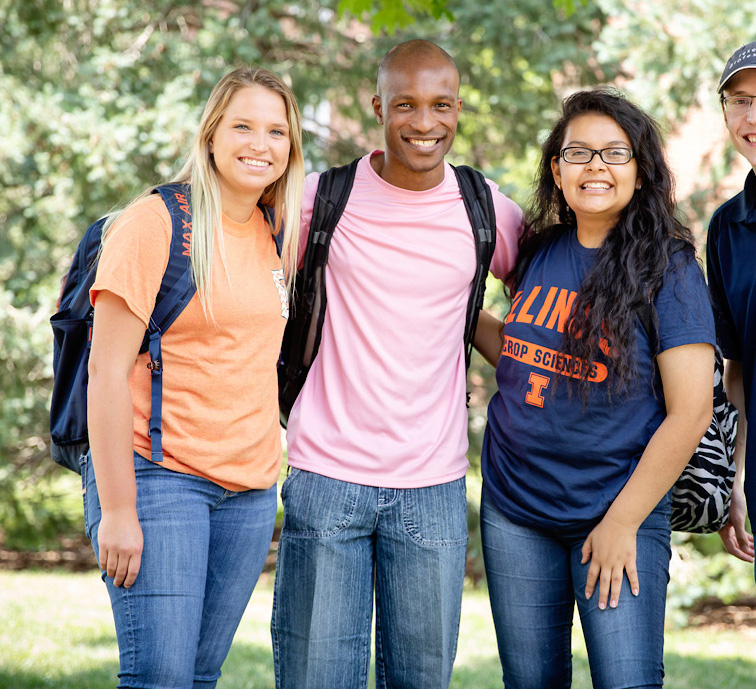 Federal Funds and Prudent Spending Will Help Overcome Challenges 

But COVID Impacts are Continuing Continued Vigilance is Required
23
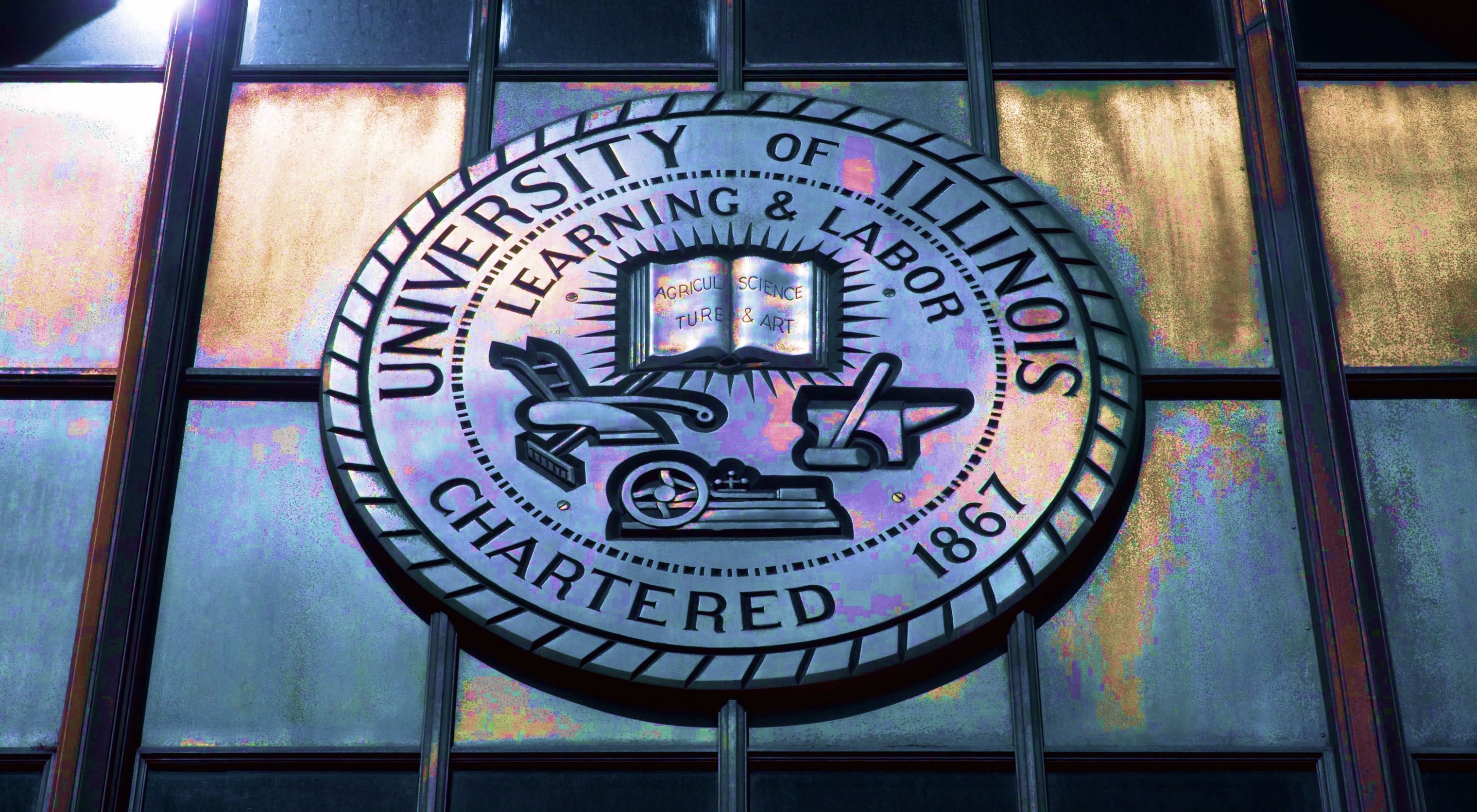 Thanks to Students, Faculty and Staff Across the System for their Diligent Efforts